Model, Pendekatan, Strategi, Metode, dan Teknik Pembelajaran
Capaian 
Mata 
Kuliah
Mahasiswa mampu memahami dan menerapkan model, pendekatan, strategi, metode, dan teknik pembelajaran yang tepat dalam pembelajaran
Perubahan Pandangan Pembelajaran
Ciri Abad 21
Model Pembelajaran
Informasi (Kurtzweil Goegle) 
(tersedia dimana saja, kapan saja)
Pembelajaran diarahkan untuk mendorong peserta didik mencari tahu dari berbagai sumber observasi, bukan diberi tahu
Komputasi (Moore-Koomey Intel) 
(lebih cepat memakai mesin)
Pembelajaran diarahkan untuk mampu merumuskan masalah [menanya], bukan hanya  menyelesaikan masalah [menjawab]
Otomasi (Ford Mobil) 
(menjangkau segala pekerjaan rutin)
Pembelajaran diarahkan untuk melatih berfikir prosedural dan metakognitif bukan melaksanakan kegiatan mekanistis [rutin]
Komunikasi (Metcalfe Ekonom)
(dari mana saja, ke mana saja)
Pembelajaran menekankan pentingnya kerjasama dan kolaborasi dalam menyelesaikan masalah
Pembelajaran berbasis aktivitas melalui pengamatan dan pengolahan serta hasilnya berupa ciptaan yang dikomunikasikan
Pengetahuan (Ackoff Manajemen)
(dibentuk melalui data  informasi)
Diseminasi (Horowitz Manajemen)
(Nilai informasi = sebarannya)
Model Pembelajaran
Cooperatif Learning
Pembelajaran Kooperatif  (PK) adalah pembelajaran yang dirancang agar siswa bekerja dalam tim atau kelompok untuk mencapai tujuan belajar.
Direct Intruction
Menyampaikan pembelajaran secara langsung dengan mengarahkan peserta didik agar mendapatkan wawasan dan keterampilan secara bertahap sesuai dengan tingkatannya.
model pembelajaran yang dilakukan dengan guru memberikan petunjuk atau arahan kepada peserta didik agar peserta didik dapat menemukan informasi sendiri
GUIDED INQUIRY
INDUKTIF
model kegiatan belajar yang dilakukan secara realtime, dan dianggap mampu untuk meningkatkan kecerdasan otak peserta didik dalam hal berpikir secara drastis.
pendekatan yang menanamkan pengetahuan baru kepada siswa dengan menghadirkan masalah di awal untuk dipecahkan oleh siswa.
Problem Based Learning
Project Based Learning
pendekatan yang menanamkan pengetahuan baru kepada siswa dengan menghadirkan masalah di awal untuk dipecahkan oleh siswa.
Pendekatan Dalam Pembelajaran
sebagai titik tolak atau sudut pandang kita terhadap proses pembelajaran, yang merujuk pada pandangan tentang terjadinya suatu proses yang sifatnya masih sangat umum, di dalamnya mewadahi, menginsiprasi, menguatkan, dan melatari metode pembelajaran dengan cakupan teoretis tertentu
Jenis Pendekatan Dalam Pembelajaran
Pendekatan pembelajaran yang berorientasi atau berpusat pada siswa (student centered approach)
Pendekatan pembelajaran yang berorientasi atau berpusat pada guru (teacher centered approach)
Pendekatan pembelajaran yang berorientasi atau berpusat pada siswa (student centered approach)
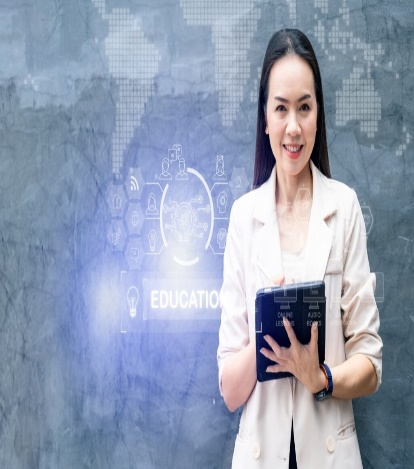 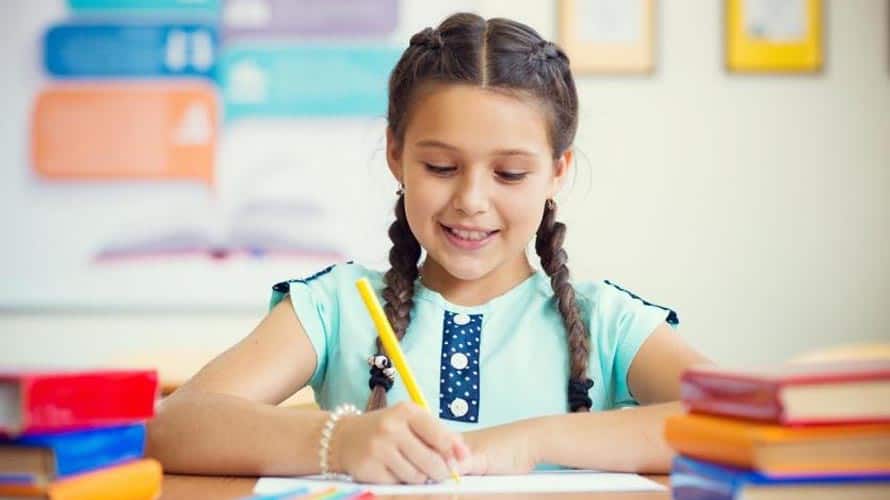 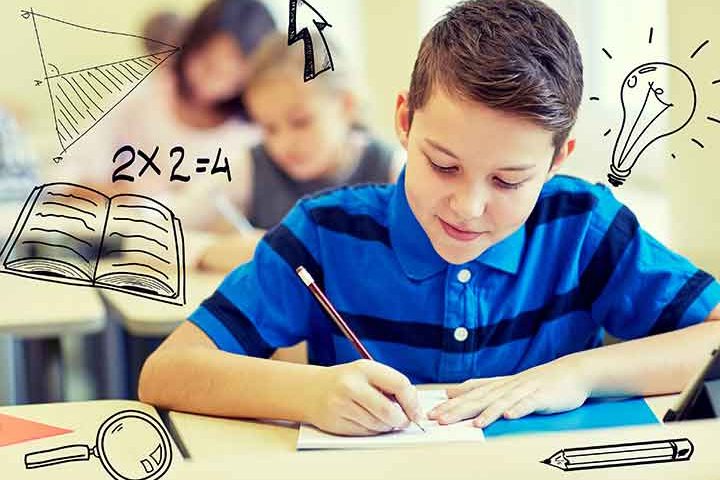 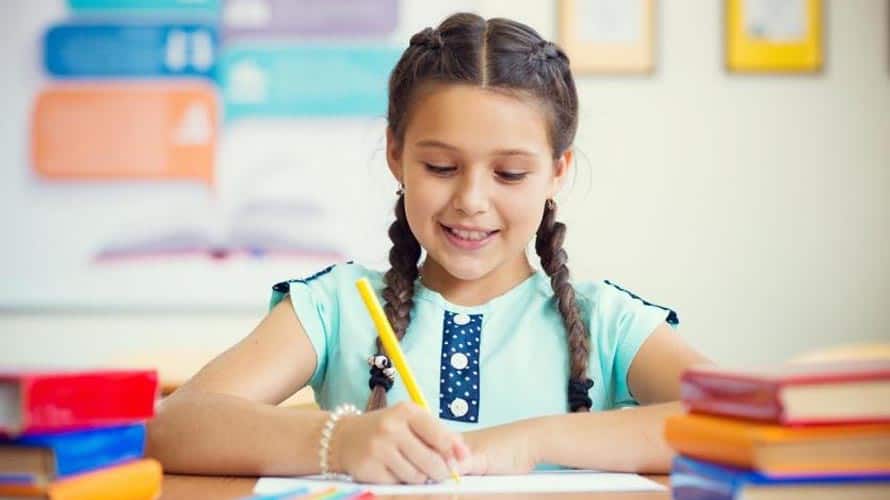 Pendekatan pembelajaran yang berorientasi atau berpusat pada siswa (student centered approach)
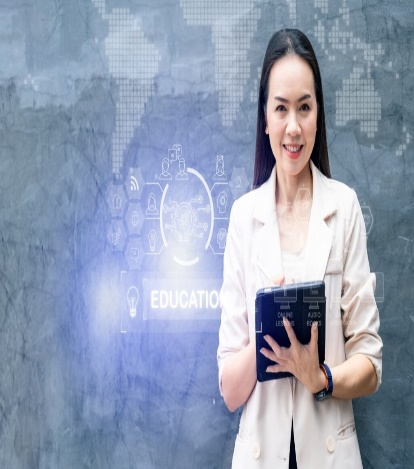 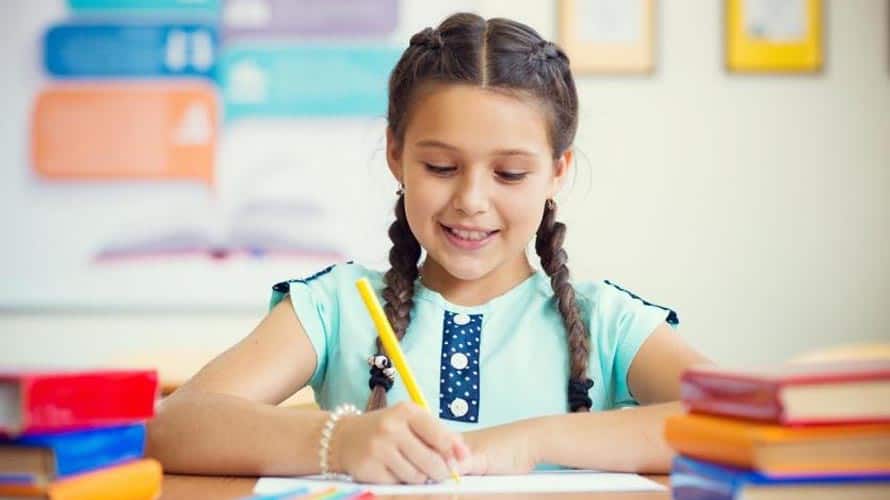 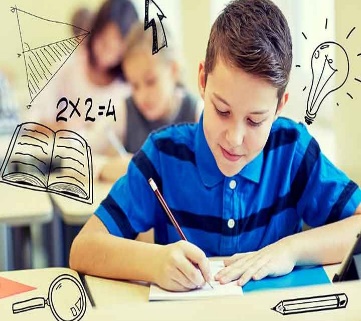 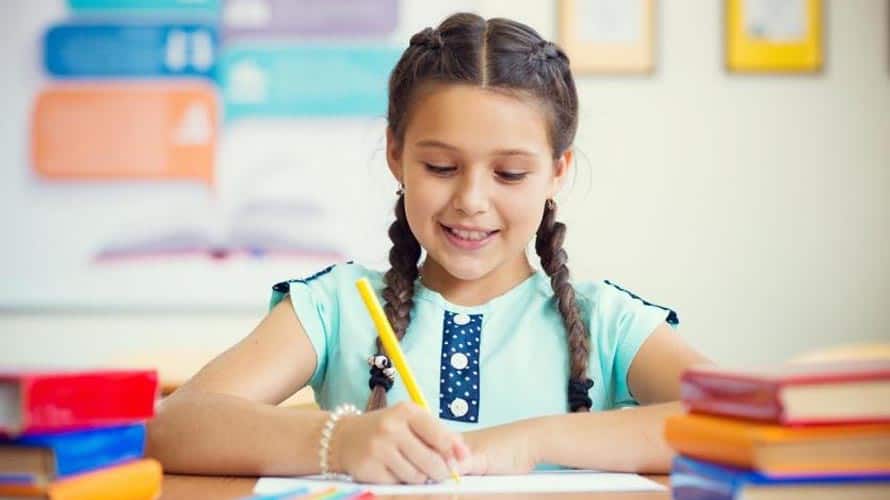 STRATEGI PEMBELAJARAN
cara-cara yang akan digunakan oleh pengajar untuk memilih kegiatan belajar yang akan digunakan sepanjang proses pembelajaran.
Strategi discovery Learning (DL) (Menyingkap Pembelajaran)
Strategi inkuiri Learning (IL) (Penyelidikan Pembelajaran)
Strategi Problem Based Learning (PBL) (Pembelajaran berbasis masalah)
Strategi Project Based Learning (PBL) (Pembelajaran Berbasis proyek)